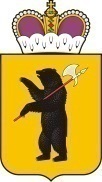 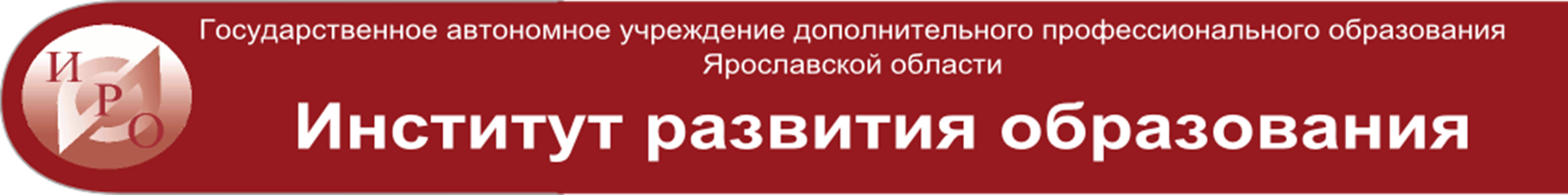 Департамент образования Ярославской области
О развитии кадрового потенциала ИРО: результаты и перспективы
Золотарева Ангелина Викторовна, 
ректор ГАУ ДПО ЯО Институт развития образования, д.п.н., профессор
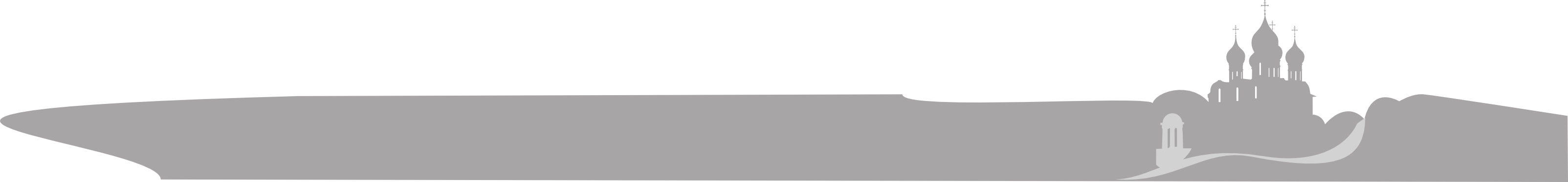 Организационная структура ГАУ ДПО ЯО ИРО
Кадровый состав Института развития образования
Кадровый состав Института развития образования
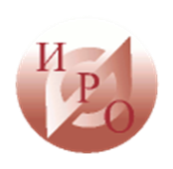 Перспективы развития содержания и форм повышения профессионального мастерства педагогических работников ИРО
?
Самообразование
Участие в профессиональных педагогических сообществах
Стажировка и наставничество
Курсы ДПО
Повышение квалификации/профессиональная переподготовка  в ИРО 
и в других организациях
Повышение квалификации/профессиональная переподготовка  в ИРО и в других организациях
В настоящее время: 6 педагогических работников обучаются в магистратуре
В 2018 году сотрудники ИРО выехали в 144 командировки за пределы Ярославской области
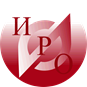 Публикационная активность организации (ИРО)
Публикационная активность                                  сотрудников ИРО
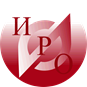 По индексу Хирша
(на 01 июня 2019г.)
По числу публикаций 
(за пять лет (2014-2018), по данным  Elibrary.ru)
Золотарёва А.В.         141 
Посысоев О.Н.           36
Гайнутдинов Р.М.      29 
Тихомирова О.В.       28 
Щербак  А.П.              28
Назарова И.Г.             27
Коточигова Е.В.          25 
Бородкина Н.В.         24
Золотарёва А.В.   14
Томчук С.А.             7
Посысоев О.Н.        6
Коточигова Е.В.      5 
Гайнутдинов Р.М.   4 
Тихомирова О.В.    4
Кораблева А.А.       4





Смирнова А.Н.        4
Куприянова Г.В.      4
Харавинина Л.Н.    3
Головлева С.М.       3
Захарова Т.Н.           3
Кувакина Е.В.           3
Щербак А.П.            3
Число публикаций в зарубежных журналах и журналах из перечня ВАК  Показатели рассчитываются по публикациям СП ИРО за 5 лет (2014-2018)
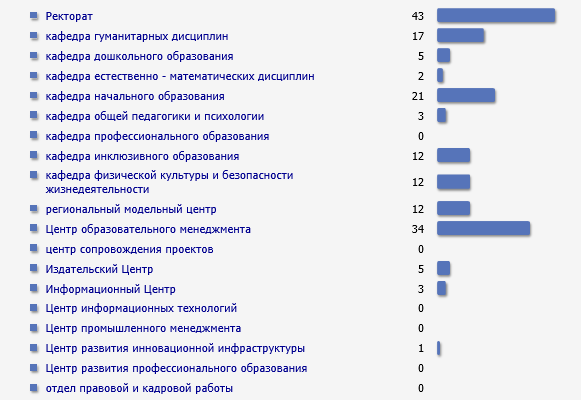 10
Сопровождение СП ИРО региональных проектов
Сопровождение СП ИРО региональных проектов
Сопровождение СП ИРО региональных проектов
Участие сотрудников ИРО в профессиональных сообществах
Сопровождение сотрудниками ИРО Региональных инновационных площадок
ЦРИИ  осуществляет методическое, консультационное, организационное сопровождение всех РИП
14
Тьюторский центр непрерывного дополнительного профессионального образования учителей начальной школы
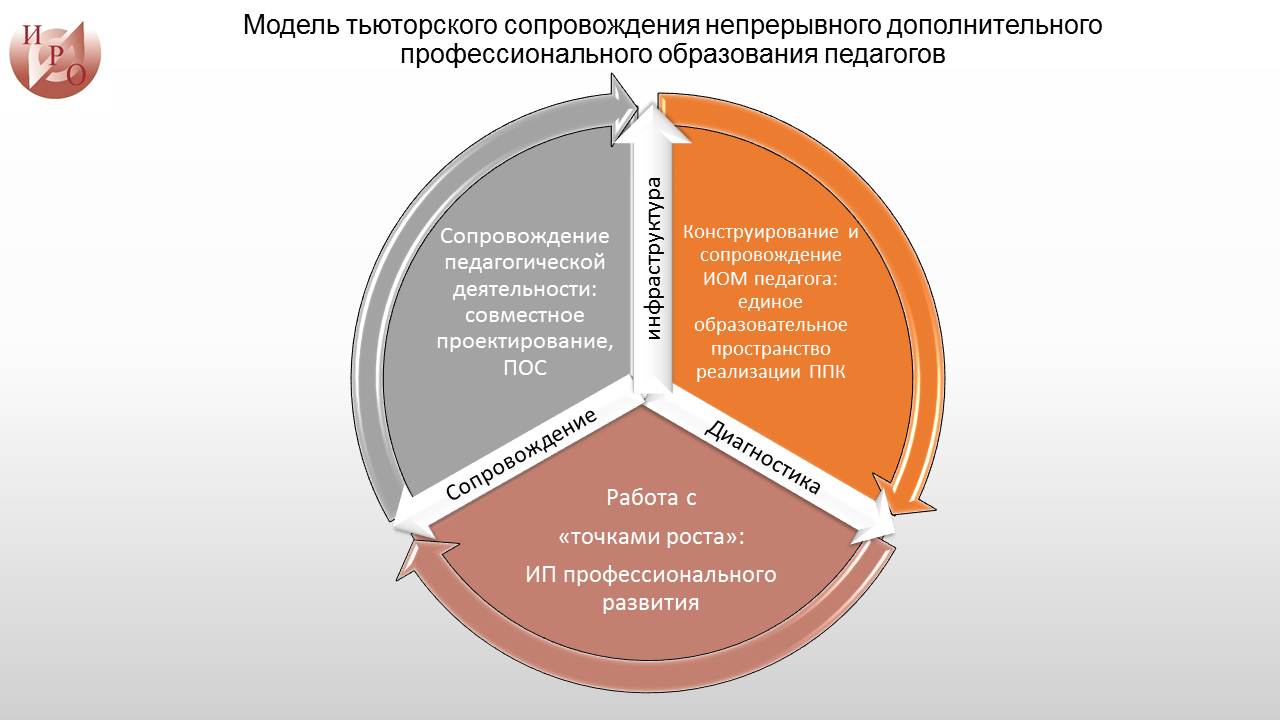 Кадры Тьюторского центра
Тихомирова О.В. – главный специалист, тьютор, член МТА, автор программы ДПО и пособий по тьюторскому сопровождению профессионального развития педагога
Бородкина Н.В. – тьютор «горячей линии», член МТА, автор пособия по тьюторскому сопровождению профессионального развития педагога
Соловьев Я.С. – координатор тьюторской сети,  
Сысуева Л.Ю. – координатор муниципальных тьюторских команд
Алферова А.Б. – тьютор (магистрант), исследование потребностей учителей 

Став тьютором ты обречен на развитие!
Сотрудники СП ИРО – тьюторы профессионального развития кадров
I. Специалисты ИРО,  подготовленные  по программе  дополнительного профессионального образования «Использование электронных сценариев  учебных занятий в рамках РЭШ» на базе ФГАОУ «Центр реализации государственной образовательной политики  и информационных технологий» (г. Москва) в 2018 году:
Киселева Н.В.
Кувакина Е.В.
 Лейнганг Т.А.
Редченкова Г.Д.
Смирнова А.Н.
Соловьев Я.С.
Цамуталина Е.Е.
II. Кувакина Е.В. – тьютор  по программе  «Проектная деятельность в информационно-образовательной среде XXI века»  с  2016 года (новая редакция).
16
Сопровождение конкурсного движения СП ИРО (2018-2019 учебный год)
ОРГАНИЗАЦИЯ И ПРОВЕДЕНИЕ:
1. Конкурсы профессионального мастерства - 6
Областной этап Всероссийского конкурса «Учитель года России»
Региональный этап Всероссийского профессионального конкурса «Воспитатель года России» 
Региональный этап Всероссийского конкурса «За нравственный подвиг учителя» 
Областной этап конкурса работников сферы дополнительного образования «Сердце отдаю детям» 
Впервые реализованы:
Региональный этап Всероссийского конкурса  «Педагогический  дебют»
Региональный этап Всероссийского конкурса "Учитель-дефектолог России" 
2. Конкурсы  образовательных  учреждений  -7
Региональный конкурс «Детский сад года» 
Региональный этап Всероссийского конкурса   профессионального мастерства «Лучшая инклюзивная школа России – 2019» 
Региональный этап Всероссийского конкурса   профессионального мастерства «Школа — Территория здоровья» – 2019» для  организаций, осуществляющих образовательную деятельность по адаптированным основным общеобразовательным программам. 
Конкурс на лучшую учебно-материальную базу по курсу «Основы безопасности жизнедеятельности» среди образовательных организаций
Конкурс команд образовательных учреждений «Лучшие практики методического сопровождения конкурсов профессионального мастерства, олимпиад, чемпионатов в профессиональной образовательной организации»
3. Региональные конкурсы по номинациям- 19
Выбор конкурсов по двум основаниям: в соответствии с приоритетными направлениями системы образования  РФ или профессиональными дефицитами.

ПОДГОТОВКА И СОПРОВОЖДЕНИЕ УЧАСТНИКОВ НА РАЗЛИЧНЫЕ КОНКУРСЫ  МЕЖРЕГИОНАЛЬНОГО И ВСЕРОССИЙСКОГО УРОВНЕЙ
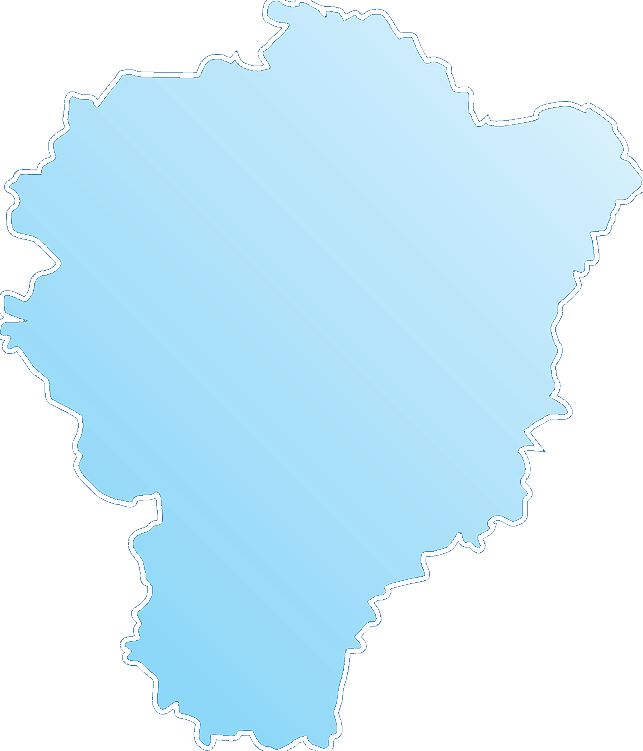 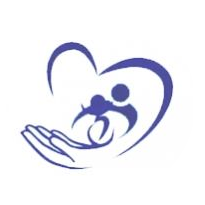 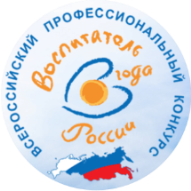 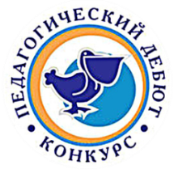 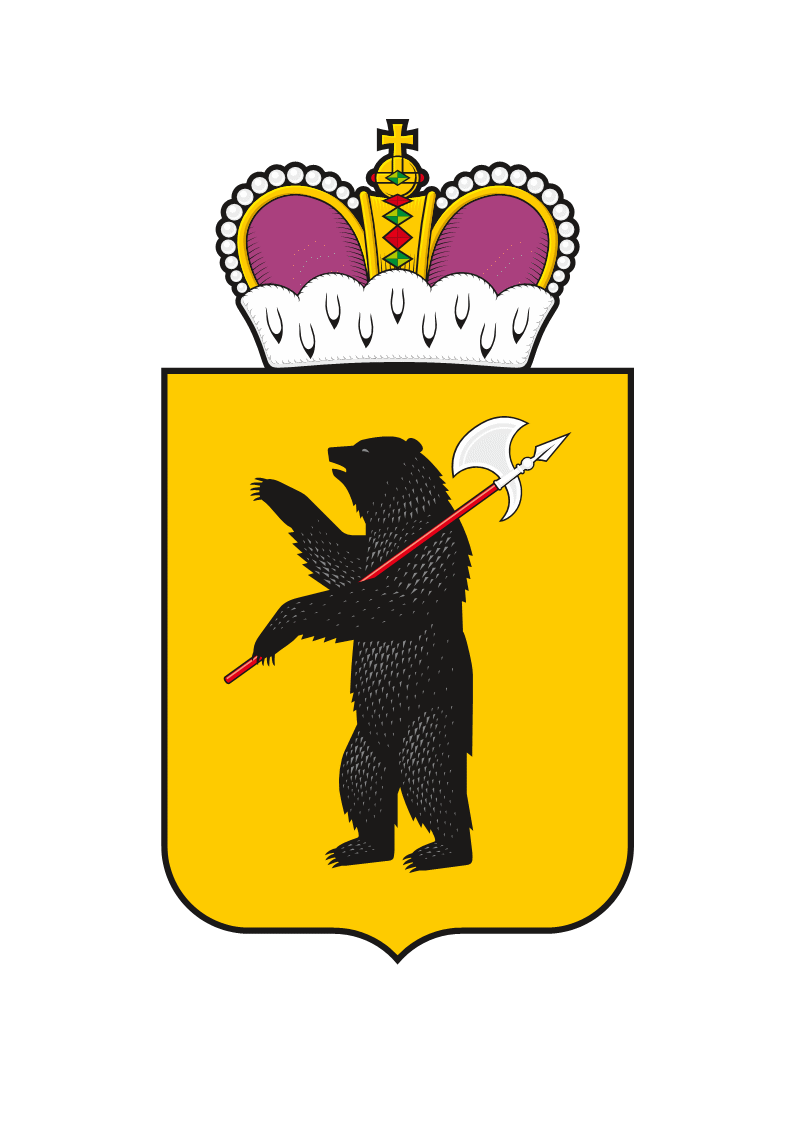 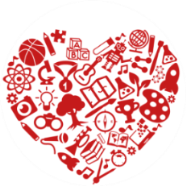 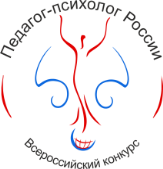 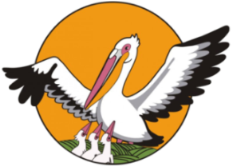 17
Сопровождение конкурсного движения СП ИРО (2018-2019 учебный год)
Победы сотрудников ИРО в профессиональных и методических конкурсах
Назарова И.Г., Боярова Е.С., Чиркун О.В., Яковлева Т.Д. Лауреаты Премии Губернатора в сфере образования за 2016 год – Комплект методических и практических пособий для образовательных учреждений и программ повышения квалификации и переподготовки «Профилактика правонарушений несовершеннолетних: межведомственный подход»
Назарова И.Г., Боярова Е.С. Диплом III место, Номинация «Учебно-методические материалы», Выставка-конкурс «Психологические ресурсы образования», Ярославль -2017- за методические рекомендации «Специфика работы педагога – психолога в инклюзивном образовательном пространстве»
Сысуева Л.Ю. - лауреат премии Губернатора ЯО – 2017.
Золотарева А.В. Диплом 1 степени «Лучшие инновационные практики постдипломного педагогического образования - 2017 г.
Тихомирова О.В. Диплом 1 степени «Лучшие инновационные практики постдипломного педагогического образования - 2017 г.
Тихомирова О.В. – лауреат премии Губернатора ЯО – 2018.
Щербак А.П., Вербицкая Ю.П., Иерусалимцева О.В. – лауреаты всероссийского конкурса «Школа здоровья» - 2018 
Щербак А.П., Вербицкая Ю.П., Иерусалимцева О.В. – лауреаты всероссийского конкурса «Школа здоровья – 2019» в номинации «методические рекомендации по здоровьесбережению участников образовательного процесса», награждены медаль «За отличные успехи в области здоровьесбережения участников образовательного процесса».
19
Проведение внутрифирменных семинаров сотрудниками ИРО
Тематика ВФС:
ФГОС среднего общего образования: проблемы, опыт, реализации
Современные образовательные технологии в учебном процессе в рамках реализации ФГОС
Инструменты экспертизы и мониторинга в образовании
Роль ИРО в реализации концепции развития региональной сети школьных ИБЦ

Нормативно-правовое и учебно-методическое сопровождение ДПО
Особенности разработки модульных программ, основанных на компетенциях
Особенности дистанционных программ
Стажировка как форма ДПО
Формирование и оценка метапредметных компетенций педагогов
Представление лучших практик выявления и устранения профессиональных дефицитов педагогов
Школа молодых педагогов: региональная модель

Оценка результатов деятельности ИРО за 2018 год и определение проблем и путей их решений
Обновление аналитического инструментария оценки деятельности
Развитие социально-психологических характеристик коллектива 
Обучение сотрудников по вопросам охраны труда
Защита информации по работе с персональными данными
Подходы и стили управления: мифы и реалии
20
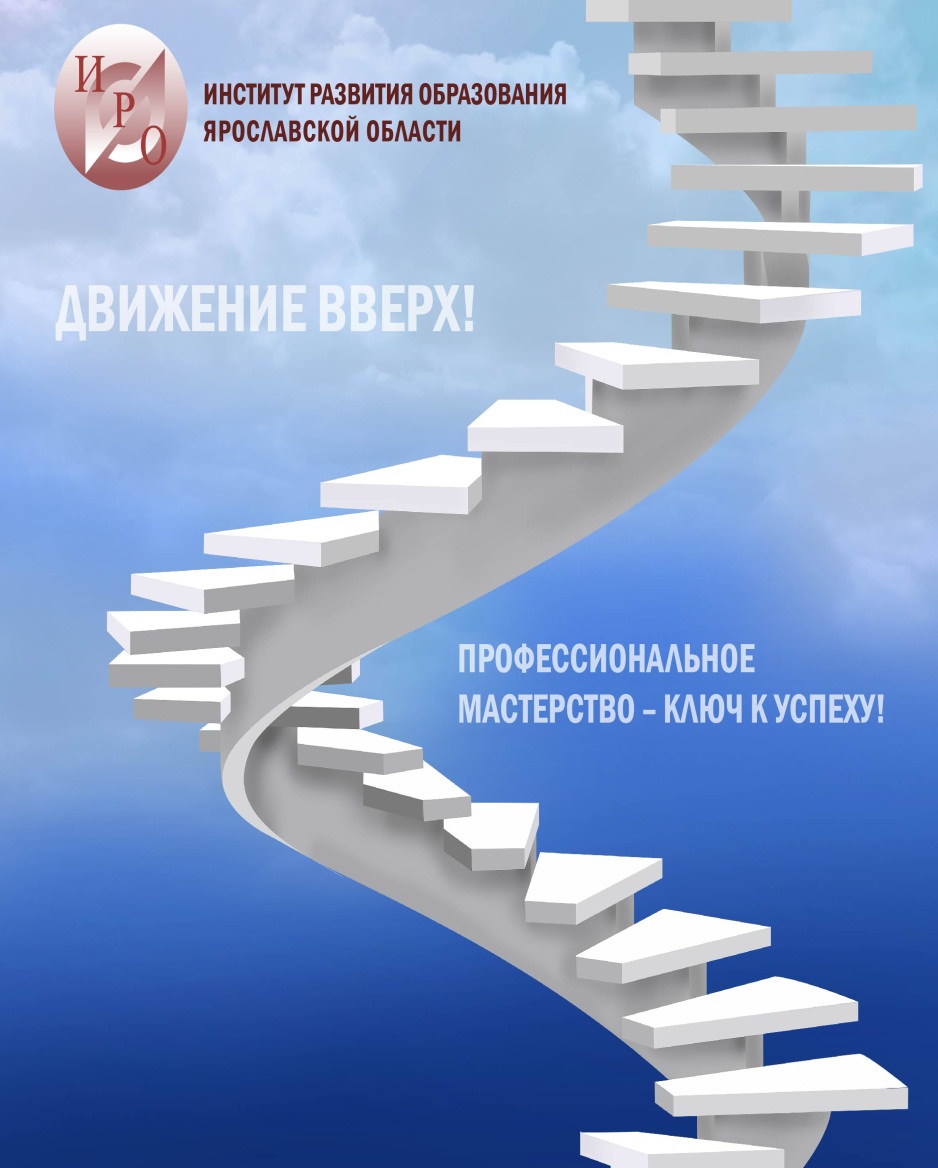 Спасибо за внимание!
Контактная информация:
Россия г. Ярославль, ул. Богдановича, 16 
Тел.: +7 (4852) 23-06-82 
Сайт: www.iro.yar.ru
E-mail: zolotareva@iro.yar.ru